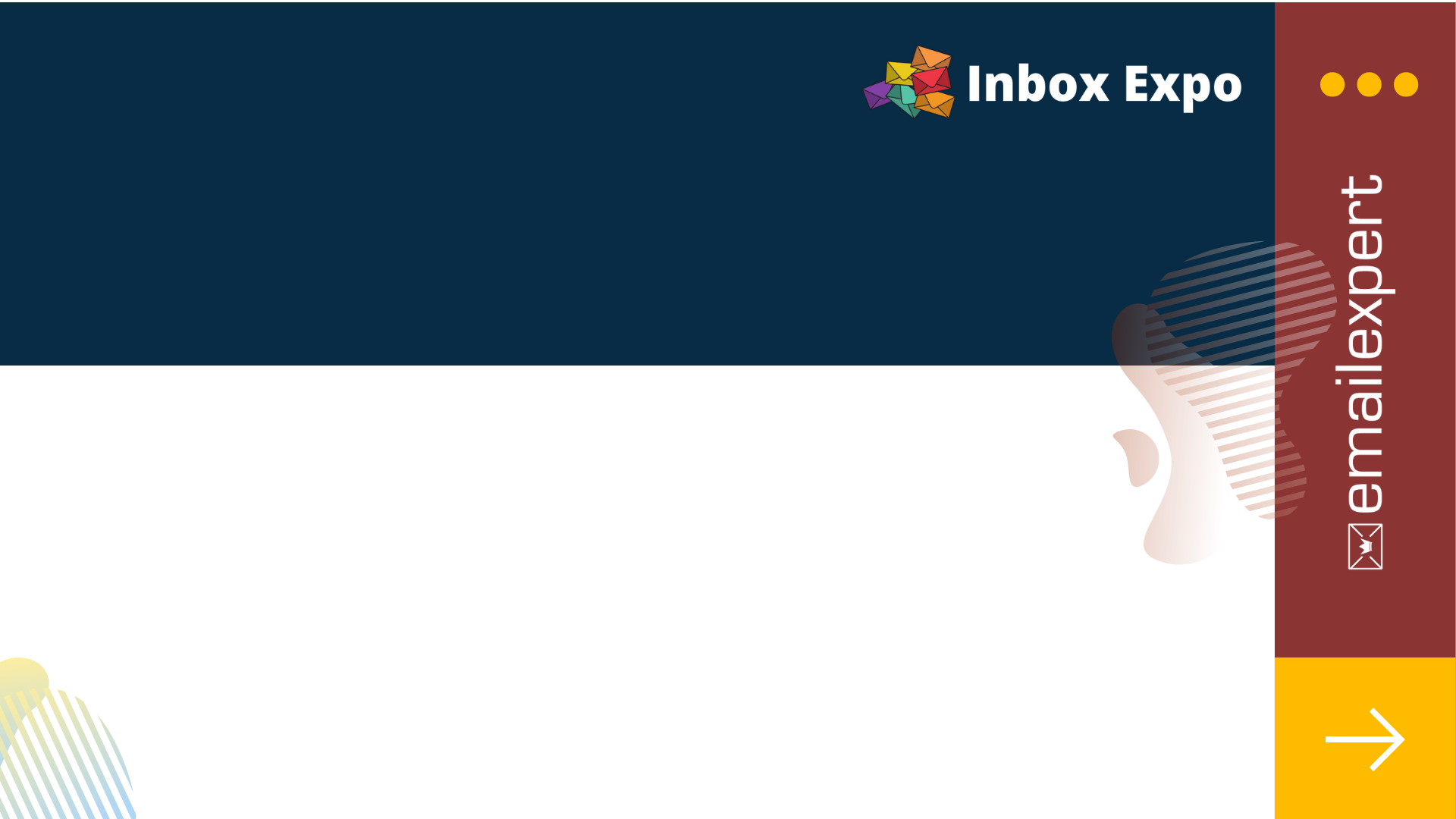 14-16 December 2021
Presentation
Title
TEXT HERE
What is your presentation about
Speaker Name
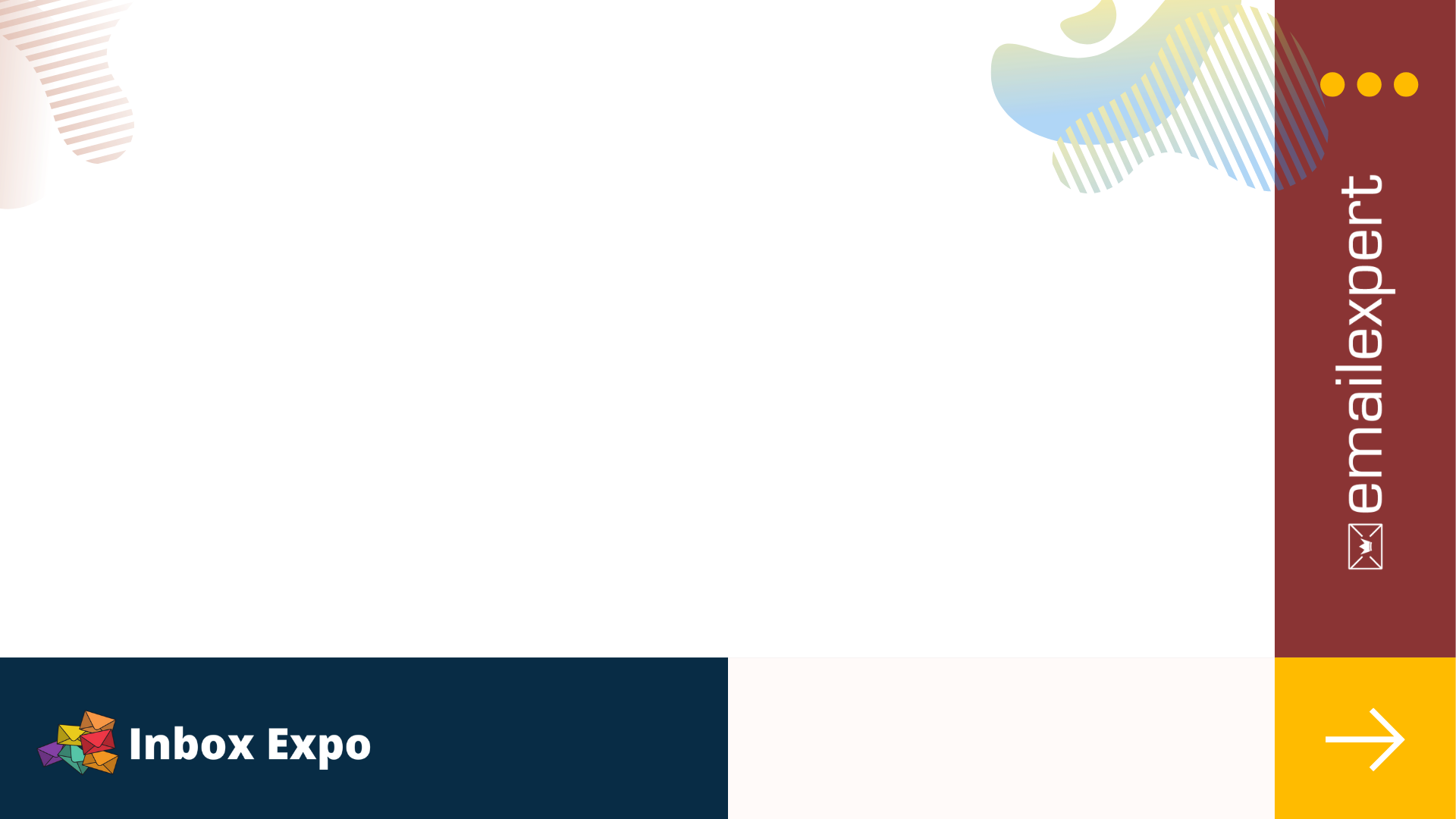 Presentation Name
Presentations are communication tools that can be used as demonstrations, lectures, speeches, reports, and more. Most of the time, they’re presented before an audience. It serves a variety of purposes, making them powerful tools for convincing and teaching.
Your Logo
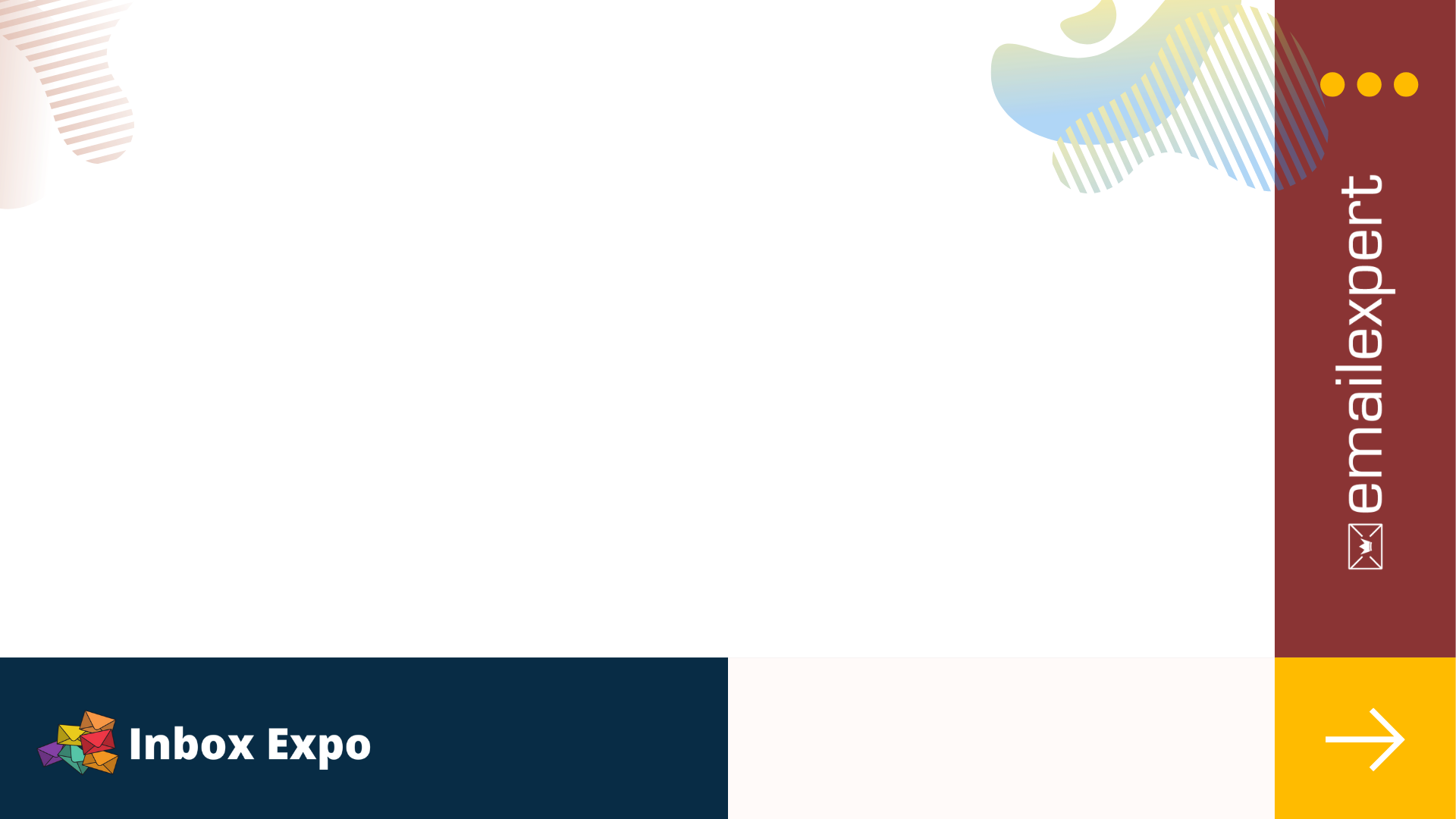 Presentation Name
Presentations are communication tools that can be used as demonstrations, lectures, speeches, reports, and more. 
Most of the time, they’re presented before an audience. 
It serves a variety of purposes, making them powerful tools for convincing and teaching.
Your Logo